PRAVNI FAKULTETEKONOMSKE OSNOVE DRŽAVE I PRAVAJašarević, Faruk & Zlatan Jašarević (2010). POLITIČKA EKONOMIJA. Sarajevo: Interlinea.
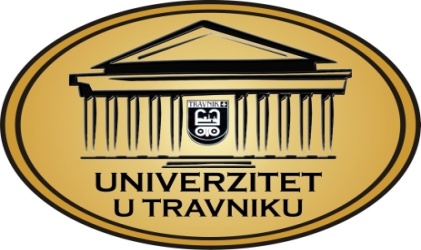 Predavači:

Prof.dr. Faruk Jašarević

Haris Kozlo MA
viši asistent na ekonomskopravnoj naučnoj oblasti
VJEŽBE 15
Predmet Ekonomske osnove države i prava ima za cilj:

definirati političku ekonomiju kao znanost, a potom kao nastavnu disciplinu i teorijski kolegij neophodan za propitivanje temeljne strukture ekonomije;
sistematizirati i klasificirati izlaganja velikih ekonomista i poznatijih ekonomskih škola prateći slijed njihovih misli;
izučiti ekonomski proces, kao ključnu društvenu sferu koja determinira opstanak i povijesnu perspektivu svakog društva s posebnim osvrtom na organsko jedinstvo i simultanost proizvodnje, raspodjele, razmjene i potrošnje;
sagledati uvjete i oblike proizvodnje i zakone koji vladaju proizvodnjom materijalnih dobara i usluga;
analizirati raspodjelu kao kariku poveznicu između proizvodnje i potrošnje sa svim njezinim kontroverzama i u svim njezinim aspektima;
prezentirati teorijske i praktične aspekte razmjene, nužne spone između proizvodnje i potrošnje i dati seriozan i sistematičan pristup tržišnom mehanizmu – regulatoru društvene reprodukcije;
analizirati fazu potrošnje kao proces konačne upotrebe bruto domaćeg proizvoda i vječiti uvjet opstanka ljudske vrste;
sagledati odnose u koje ljudi stupaju u proizvodnji i koji odgovaraju određenom stepenu razvitka proizvodnih snaga;
definirati makroekonomske indikatore u koje se sažimaju rezultati društvenog privređivanja;
dati osvrt na ekonomski rast i razvoj;
klasificirati poslovne (konjunkturne) cikluse i sagledati uzroke njihovog nastajanja;
sagledati međuovisnost i uzajamnu povezanost između države i ekonomije.
,,studenti stiču znanja o ekonomskim terminima, pojavama i zakonitostima“
VJEŽBE 15
Tematske jedinice predmeta Ekonomske osnove države i prava:

UVOD U EKONOMIJU
EVOLUCIJA EKONOMSKE MISLI
EKONOMSKI PROCES
PROIZVODNJA
RASPODJELA
RAZMJENA
POTROŠNJA
PRINCIPI PROIZVODNJE I ORGANIZACIJA POSLOVANJA
MJERENJE EKONOMSKE AKTIVNOSTI
EKONOMSKI RAST I RAZVOJ
POSLOVNI (KONJUNKTURNI) CIKLUSI
DRŽAVA I EKONOMIJA
FAZE EKONOMSKOG PROCESA
1. PROIZVODNJA

2. RASPODJELA

3. RAZMJENA

4. POTROŠNJA
DRŽAVA I EKONOMIJA
CILJEVI IZLAGANJA
Analizirati učinak države na ekonomiju
Objasniti pojam, osobine i način funkcioniranja tržišta
Objasniti pojam, osobine i ekonomske funkcije države
Objasniti prednosti i nedostatke tržišne regulacije ekonomije
ELABORIRATI prednosti i nedostatke državne regulacije ekonomije
OPĆENITO
STABILNOST EKONOMSKOG RAZVOJA SE OSIGURAVA I KROZ PRIMJENU I PROVOĐENJA MJERA EKONOMSKE POLITIKE KOJE DONOSI DRŽAVA
DRŽAVA je u svakoj nacionalnoj ekonomiji aktivno uključena u ekonomske tokove
DRŽAVA je počela intervenirati s ciljem ispravljanja uočenih mana (NESAVRŠENOSTI) tržišta
OPĆENITO
DRŽAVA koja dobija potpuno novu poziciju i naglašenu ULOGU REGULATORA PROCESA DRUŠTVENE REPRODUKCIJE
PRAVCI njenog djelovanja usmjereni su na:
reguliranje obima investicija (podsticajne mjere ili direktne investicije)

REGULIRANJE STRUKTURE INVESTICIJA (RAZVOJ ONIH GRANA ZA KOJE PRIVATNI KAPITAL NEMA INTERESA, A NEOPHODNE SU ZA OSIGURANJE OPĆIH UVJETA PRIVREĐIVANJA)

ODRŽAVANJE RAZINE ZAPOSLENOSTI STANOVNIŠTVA I RAZINE OSOBNE POTROŠNJE U ZEMLJI
TRŽIŠTE I DRŽAVNAREGULACIJA U EKONOMIJI
TEMELJNI PROBLEMI ekonomske organizacije društva (što, za koga i kako proizvoditi...) u modernoj ekonomiji rješavaju se pomoću raznih oblika koordinacije, regulacije i upravljanja, kao što su:
   1. TRŽIŠTE
	2. DRŽAVNA REGULACIJA
	3. PLANIRANJE
	4. SAMOUPRAVLJANJE

U TRŽIŠNOM SISTEMU PROIZVOĐAČI SAMI ODLUČUJU ŠTO ĆE PROIZVODITI I PO KOJIM CIJENAMA PRODAVATI, A POTROŠAČI SLOBODNO ODLUČUJU PO KOJIM CIJENAMA KUPOVATI I TROŠITI
TRŽIŠTE I DRŽAVNAREGULACIJA U EKONOMIJI
DRŽAVNA REGULACIJA je sistem upravljanja u kojem država izravno (zakoni...) ili neizravno (porezi...) usmjerava i regulira proizvodnju, raspodjelu, razmjenu i potrošnju
TRŽIŠTE I DRŽAVNA REGULACIJA su dva glavna oblika regulacije koji se kombiniraju i isprepliću u modernim ekonomijama

MODERNE EKONOMIJE jesu MJEŠOVITE EKONOMIJE, jer se u njima miješaju i kombiniraju:
privatno i državno vlasništvo,
tržišna i državna regulacija ekonomskih procesa
OSOBINE I ULOGA TRŽIŠTA U MODERNIM DRUŠTVIMA
TRŽIŠTE SE MOŽE DEFINIRATI KAO “MEHANIZAM” RAZMJENE ROBA ILI SKUP VEZA I ODNOSA IZMEĐU SUBJEKATA PONUDE I SUBJEKATA POTRAŽNJE
TRŽIŠTE JE TAKAV SISTEM ILI “MEHANIZAM” U KOJEM PROIZVOĐAČI I PONUĐAČI, S JEDNE, I KUPCI I POTROŠAČI, S DRUGE STRANE, ODREĐUJU CIJENE I KOLIČINE ROBA KOJE ĆE PROIZVODITI, ODNOSNO KUPOVATI NA NEKOM PROSTORU I U NEKOM VREMENU
OSNOVNI I POČETNI ELEMENTI TRŽIŠTA
1. subjekti ponude robe
	2. subjekti potražnje robe
	3. roba (ili usluga)
	4. cijena robe
   5. TRAŽENA KOLIČINA ROBE
	6. NUĐENA KOLIČINA ROBE
	7. KUPOPRODAJA, TJ. RAZMJENA ROBE ZA NOVAC
	8. PROSTOR, I
	9. VRIJEME U KOJEM SE DOGAĐA PROCES RAZMJENE
   10.način plaćanja roba (gotovina, kreditne kartice...)
	11. kvaliteta roba i usluga
	12. rok isporuke roba
    13.INSTITUCIJE KOJE ORGANIZIRAJU SUSRETE PROIZVOĐAČA, TRGOVACA I POTROŠAČA
	14. PRAVNE NORME
OSOBINE I ULOGA TRŽIŠTA U MODERNIM DRUŠTVIMA
s obzirom na predmet trgovanja:
	a) tržište potrošnih roba (tržište cipela...), i
	b) tržište faktora proizvodnje (tržište radne snage, kapitala...)
2.     s obzirom na ponašanje države u ekonomiji:
slobodno tržište, sistem laissez faire-a ili sistem “nevidljive ruke” u kojemu država NEMA ZNAČAJNIJU ulogu, i

regulirano tržište ili sistem “vidljive ruke” u kojemu država ZNAČAJANO djeluje na formiranje tržišnih “okvira”
3. s obzirom na strukturu tržišta i moć pojedinih preduzeća:
	a) tržište potpune konkurencije, i
	b) tržište nepotpune konkurencije
OSOBINE I ULOGA TRŽIŠTA U MODERNIM DRUŠTVIMA
POTPUNA KONKURENCIJA je stanje na tržištu u kojem postoji mnoštvo sudionika na strani ponude i na strani potražnje
SLOBODNO TRŽIŠTE obavlja racionalnu alokaciju rijetkih resursa, a privreda se nalazi na granici svojih proizvodnih mogućnosti
U MODELU SLOBODNE KONKURENCIJE tržišni sistem rješava temeljna ekonomska pitanja pomoću:
profita (poticaji i nagrade)
stečajeva i bankrota (kazna za loše poslovanje)
oscilacija (u oba smjera) cijena i najamnina
OSOBINE I ULOGA TRŽIŠTA U MODERNIM DRUŠTVIMA
AKO SE CIJENE POVEĆAVAJU, PROIZVOĐAČI I TRGOVCI ĆE NUDITI VEĆU KOLIČINU ROBA, DOK ĆE POTRAŽNJA ZA NJIMA BITI MANJA
AKO SE CIJENE SMANJUJU, POTRAŽNJA ĆE BITI VEĆA, A PONUDA MANJA
Slobodno formiranje cijena i najamnina i NJIHOVO OSCILIRANJE u oba smjera “čisti” trenutne viškove ponude ili viškove potražnje roba i radne snage

POD PRITISKOM SILA NA STRANI PONUDE I SILA NA STRANI POTRAŽNJE USPOSTAVLJA SE TRŽIŠNA RAVNOTEŽA (EKVILIBRIJ)
OSOBINE I ULOGA TRŽIŠTA U MODERNIM DRUŠTVIMA
BITNE OSOBINE SAVREMENE EKONOMIJE SU:
1. PODJELA RADA
2. SPECIJALIZACIJA
3. NOVAC
4. KAPITAL
Tržišni način regulacije nacionalne ekonomije može se opisati kao KRUŽNI TOK kretanja roba i novca
OSOBINE I ULOGA DRŽAVE U MODERNIM EKONOMIJAMA
DRŽAVA je specifična organizacija, odnosno institucija koja se bavi:
političkom organizacijom društva, i 
rješavanjem kolektivnih i političkih problema neke društvene zajednice
SPECIFIČNA je po tome što je DRŽAVA jedina organizacija koja:
ima monopol na upotrebu fizičke prisile u ostvarenju njezinih odluka,

bavi SE organizacijom i regulacijom velikog društvenog sistema i njegovih podsistema (ekonomija, zdravstvo, školstvo, energetika, obrana...)